Πώς περιγράφεται ένα πλοίο εξωτερικά;
Γεωμετρικά χαρακτηριστικά της γάστρας των πλοίων
Ναυπηγία – ΝΔ ΙV (Μαχ) 8ο Εξάμηνο
Διάλεξη 8η
Γεωμετρικά χαρακτηριστικά της γάστρας των πλοίων
1	Κατηγορίες πλοίων
	Με βάση την αποστολή και τον τρόπο πλεύσης τους

	
2	Το πλοίο σε μία και σε καμία διάσταση
	Βασικές διαστάσεις πλοίων και συντελεστές γάστρας


3	Το πλοίο σε δύο διαστάσεις
	Ναυπηγικά σχέδια – Table of offsets


4	Το πλοίο σε τρεις διαστάσεις
	Σχεδιαστικά προγράμματα στη ναυπηγία
Οι βασικές διαστάσεις ενός πλοίου
superstructure
main deck
hull
keel
Οι βασικές διαστάσεις ενός πλοίου
BL
BaseLine (BL)

Forward and Aft Perpendiculars (FP, AP)
Length Between Perpendiculars (LBP or LPP)
Οι βασικές διαστάσεις ενός πλοίου
LOA
BL
BaseLine (BL)
Length OverAll (LOA)
Forward and Aft Perpendiculars (FP, AP)
Length Between Perpendiculars (LBP or LPP)
Οι βασικές διαστάσεις ενός πλοίου
LOA
DWL
BL
BaseLine (BL)
Length OverAll (LOA)
Design WaterLine (DWL)
Forward and Aft Perpendiculars (FP, AP)
Length Between Perpendiculars (LBP or LPP)
Οι βασικές διαστάσεις ενός πλοίου
LOA
DWL
BL
LWL
BaseLine (BL)
Length OverAll (LOA)
Design WaterLine (DWL)
Length of design WaterLine (LWL)
Forward and Aft Perpendiculars (FP, AP)
Length Between Perpendiculars (LBP or LPP)
Οι βασικές διαστάσεις ενός πλοίου
LOA
DWL
BL
LWL
BaseLine (BL)
Length OverAll (LOA)
Design WaterLine (DWL)
Length of design WaterLine (LWL)
Forward and Aft Perpendiculars (FP, AP)
Length Between Perpendiculars (LBP or LPP)
Οι βασικές διαστάσεις ενός πλοίου
LOA
DWL
BL
FP
AP
BaseLine (BL)
Length OverAll (LOA)
Design WaterLine (DWL)
Length of design WaterLine (LWL)
Forward and Aft Perpendiculars (FP, AP)
Οι βασικές διαστάσεις ενός πλοίου
LOA
DWL
BL
LPP
FP
AP
BaseLine (BL)
Length OverAll (LOA)
Design WaterLine (DWL)
Length of design WaterLine (LWL)
Forward and Aft Perpendiculars (FP, AP)
Length Between Perpendiculars (LBP or LPP)
Οι βασικές διαστάσεις ενός πλοίου
LOA
DWL
BL
LPP / 2
FP
AP
BaseLine (BL)
Length OverAll (LOA)
Design WaterLine (DWL)
Length of design WaterLine (LWL)
Forward and Aft Perpendiculars (FP, AP)
Length Between Perpendiculars (LBP or LPP)
Οι βασικές διαστάσεις ενός πλοίου
FP
AP
WL
C
L
Οι βασικές διαστάσεις ενός πλοίου
FP
AP
B
Beam or Breadth (B)
Depth (D)
Draft or Draught (T)
Freeboard (f)
WL
C
L
Οι βασικές διαστάσεις ενός πλοίου
FP
AP
B
Beam or Breadth (B)
Depth (D)
Draft or Draught (T)
Freeboard (f)
WL
D
C
L
Οι βασικές διαστάσεις ενός πλοίου
FP
AP
B
Beam or Breadth (B)
Depth (D)
Draft or Draught (T)
Freeboard (f)
WL
D
T
C
L
Οι βασικές διαστάσεις ενός πλοίου
FP
AP
B
Beam or Breadth (B)
Depth (D)
Draft or Draught (T)
Freeboard (f)
WL
D
f
T
C
L
Όμως, τα παραπάνω στοιχεία δεν δίνουν καμία πληροφορία για τη γάστρα του πλοίου !
Όμως, τα παραπάνω στοιχεία δεν δίνουν καμία πληροφορία για τη γάστρα του πλοίου !
Ποιές είναι οι διαφορές στη γάστρα των παρακάτω δύο πλοίων ;
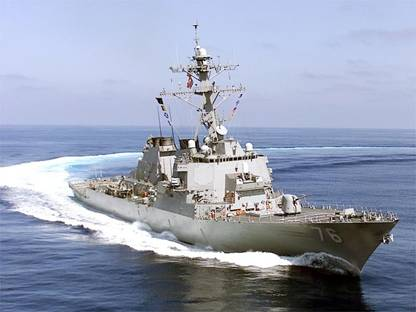 Το σχήμα της γάστρας προσεγγίζεται με τη χρήση αδιάστατων συντελεστών
1
Block Coefficient
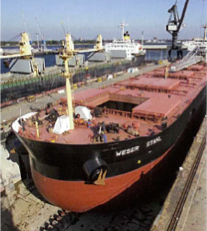 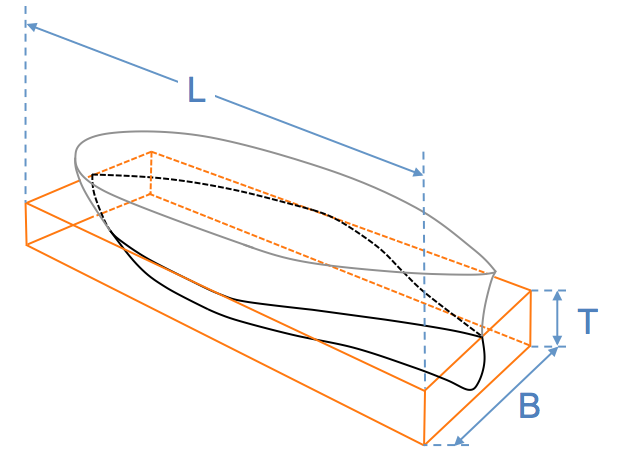 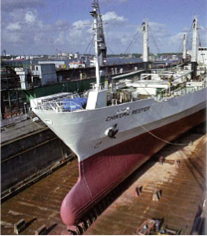 Το σχήμα της γάστρας προσεγγίζεται με τη χρήση αδιάστατων συντελεστών
Prismatic Coefficient
1
Block Coefficient
2
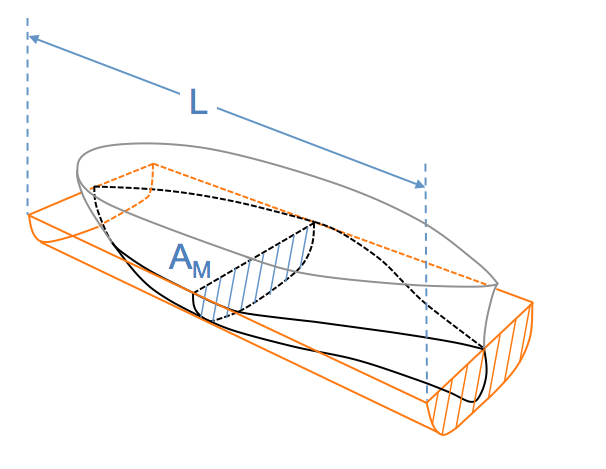 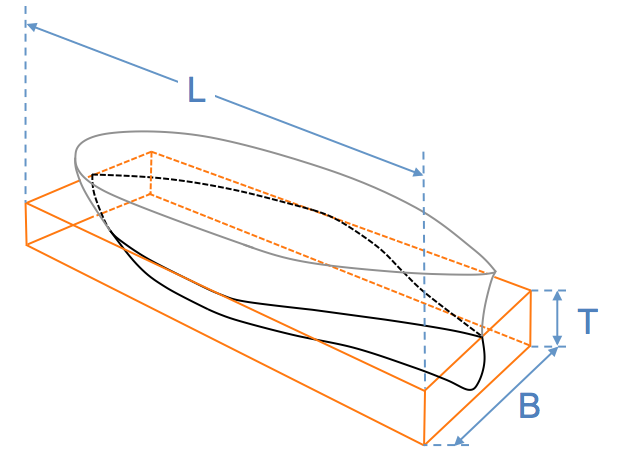 Το σχήμα της γάστρας προσεγγίζεται με τη χρήση αδιάστατων συντελεστών
3
Midship Section Coefficient
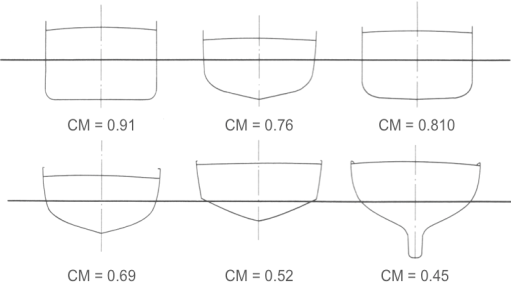 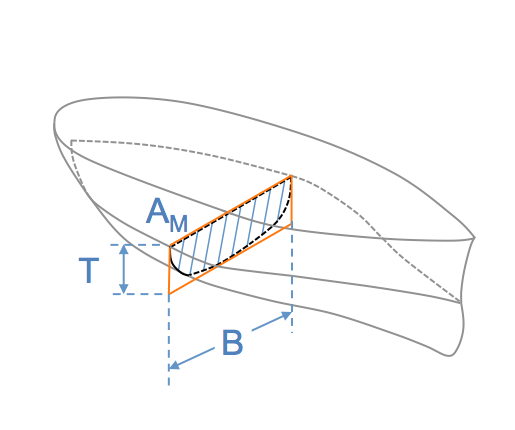 Το σχήμα της γάστρας προσεγγίζεται με τη χρήση αδιάστατων συντελεστών
3
Midship Section Coefficient
4
Waterplane Area Coefficient
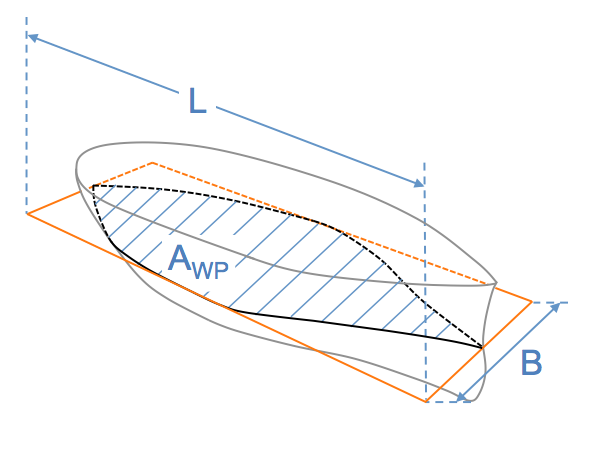 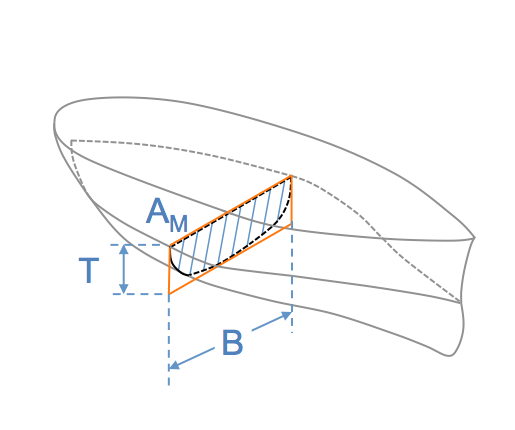 Συχνά, στην «μονοδιάστατη» περιγραφή ενός πλοίου χρησιμοποιούνται λόγοι των κυρίων διαστάσεών του:
Εύρος Τιμών
3 - 12
Length to Beam ratio
7 - 30
Length to Draft ratio
1.8 - 4
Beam to Draft ratio
Volumetric Coefficient
Ένα παράδειγμα:	USS Oliver Hazard Perry (FFG-7) 						Class Frigate
Hull form characteristics:
LOA =	453 ft
LPP =	408 ft
T =		14,35 ft 	  	(at section of maximum area)
B =		45,17 ft
CP =	0,594
CM =	0,745 	  	(at section of maximum area)
Displ =	3345 LTSW 	(bare hull to DWL)
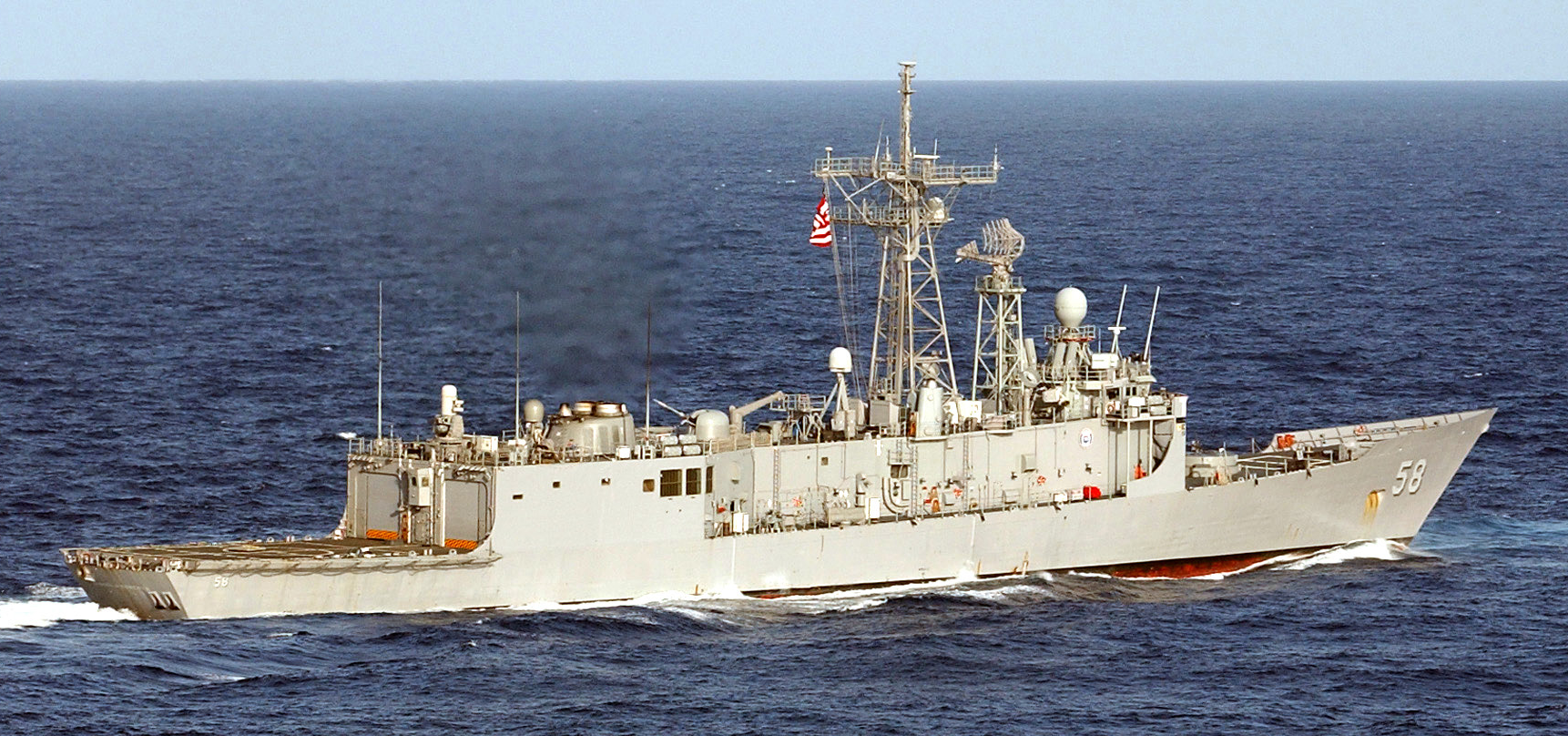 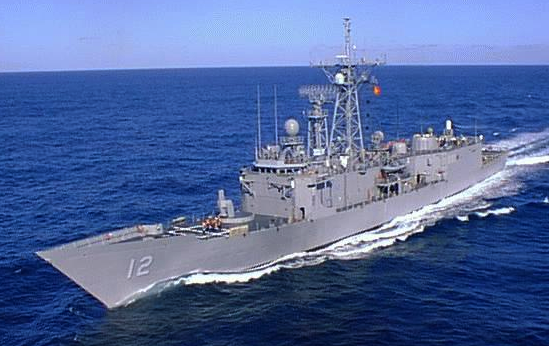 [Speaker Notes: Lpp/B = 9
Lpp/T = 28.4
B/T = 3.14]
Γεωμετρικά χαρακτηριστικά της γάστρας των πλοίων
1	Κατηγορίες πλοίων
	Με βάση την αποστολή και τον τρόπο πλεύσης τους

	
2	Το πλοίο σε μία και σε καμία διάσταση
	Βασικές διαστάσεις πλοίων και συντελεστές γάστρας


3	Το πλοίο σε δύο διαστάσεις
	Ναυπηγικά σχέδια – Table of offsets


4	Το πλοίο σε τρεις διαστάσεις
	Σχεδιαστικά προγράμματα στη ναυπηγία
Οι τομές της γάστρας σε 3 επίπεδα δημιουργούν 3 ομάδες «ναυπηγικών γραμμών»:
Waterlines
Stations
Buttock Lines
Ναυπηγικά σχέδια: οι προβολές των τομών του πλοίου στα 3 επίπεδα σχεδίασης
Σχέδιο ισάλων επιφανειών
(half-breadth plan)
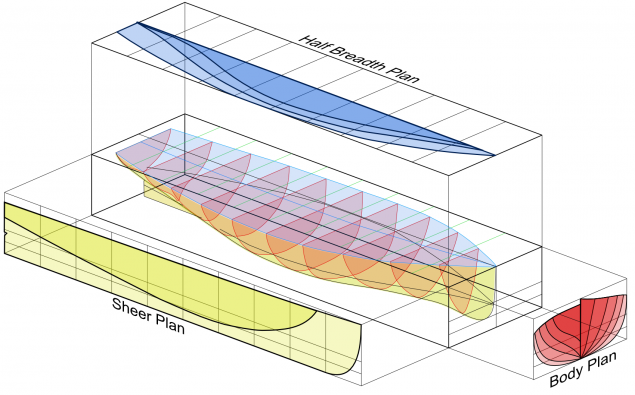 Σχέδιο 
εγκάρσιων 
τομών
(body plan)
Σχέδιο 
διαμήκων τομών
(sheer plan)
Ένα παράδειγμα:Περιγραφή της γάστρας (hull) ενός container-ship
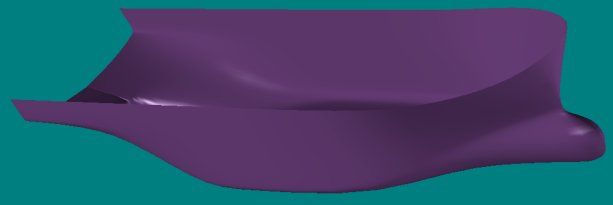 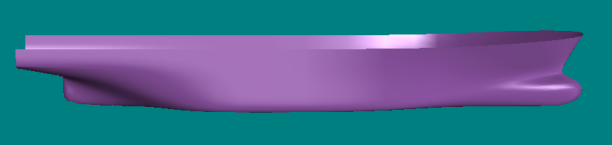 Κόβοντας το πλοίο ως το επίπεδο (yz) παράγονται οι εγκάρσιες τομές (stations)
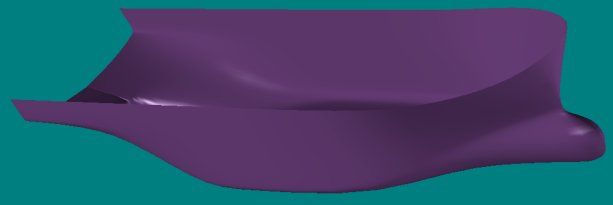 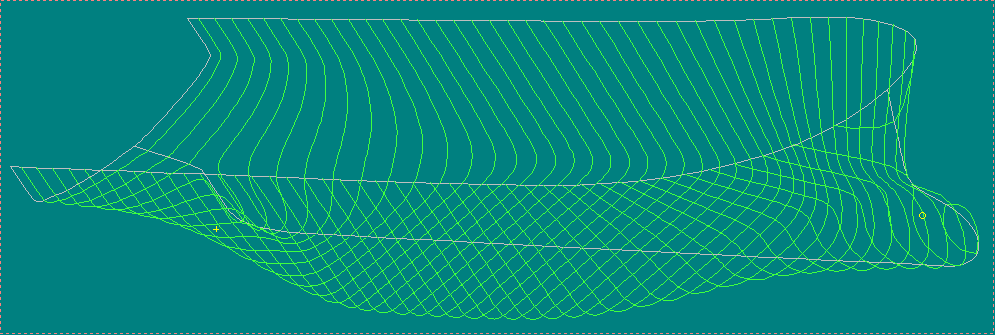 Κόβοντας το πλοίο ως το επίπεδο (yz) παράγονται οι εγκάρσιες τομές (stations)
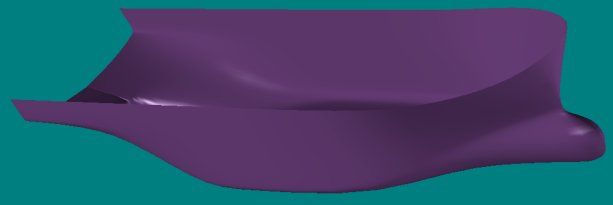 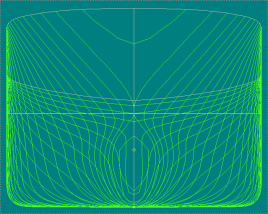 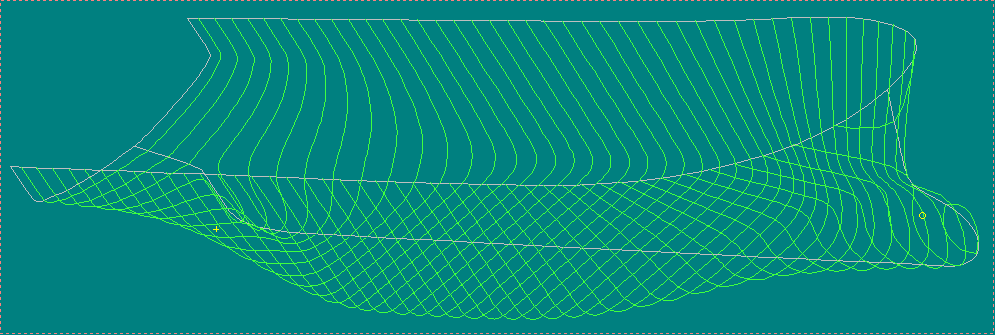 Κόβοντας το πλοίο ως το επίπεδο (yz) παράγονται οι εγκάρσιες τομές (stations)
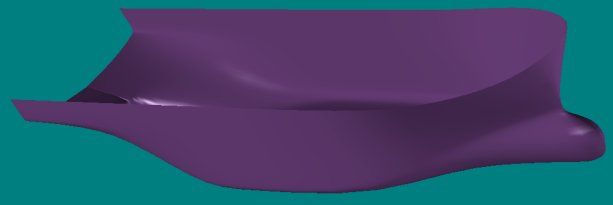 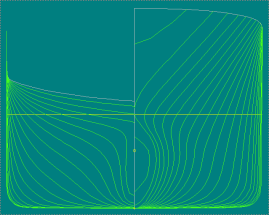 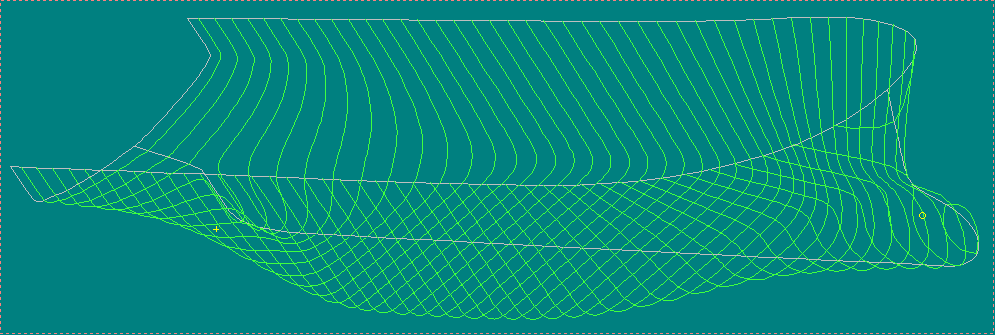 Κόβοντας το πλοίο ως προς το επίπεδο (xy) παράγονται οι διαμήκεις τομές (buttock lines)
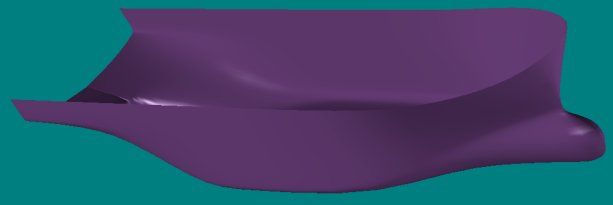 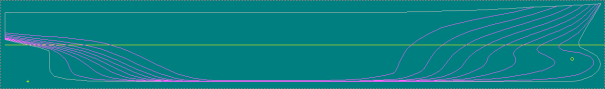 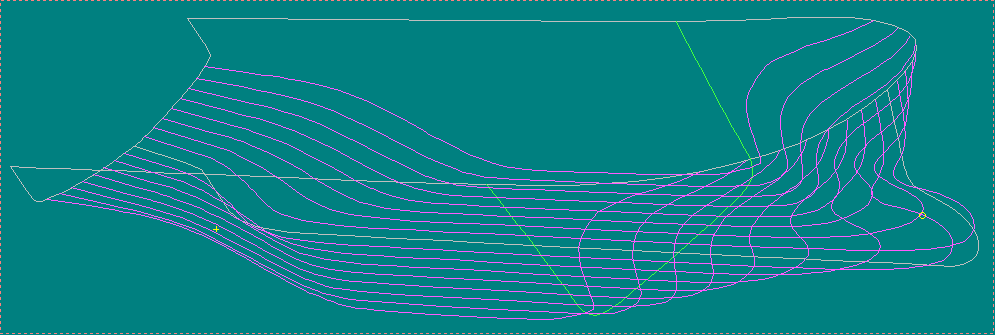 Κόβοντας το πλοίο ως προς το επίπεδο (xz) παράγονται οι ίσαλοι επιφάνειες (waterlines)
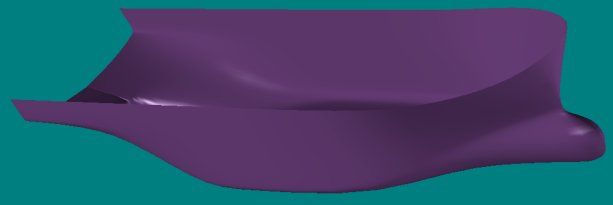 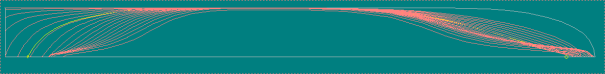 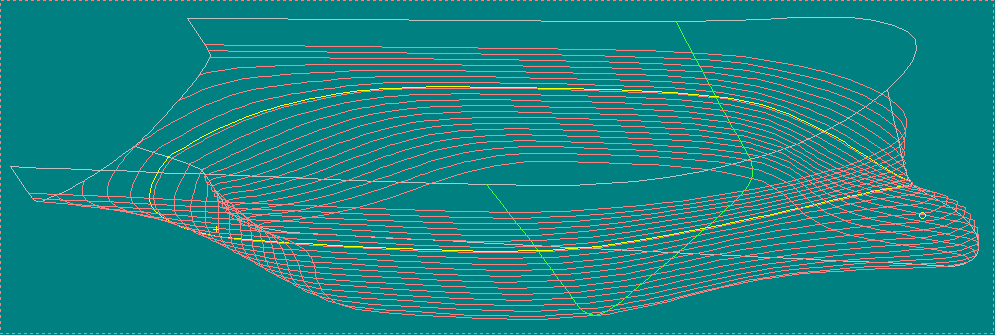 Η γάστρα του πλοίου όπως περιγράφεται από το σύνολο των ναυπηγικών γραμμών
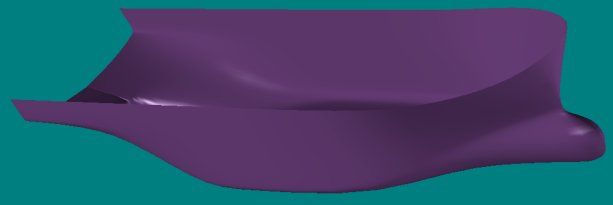 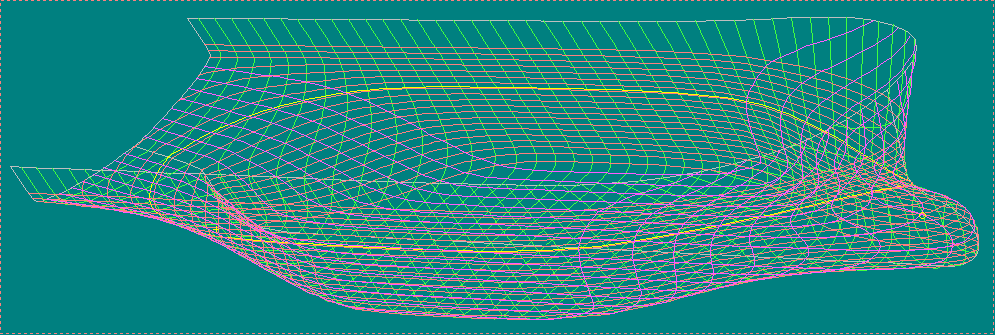 Τα ναυπηγικά σχέδια δεν είναι πάντα εύχρηστα στους υπολογισμούς
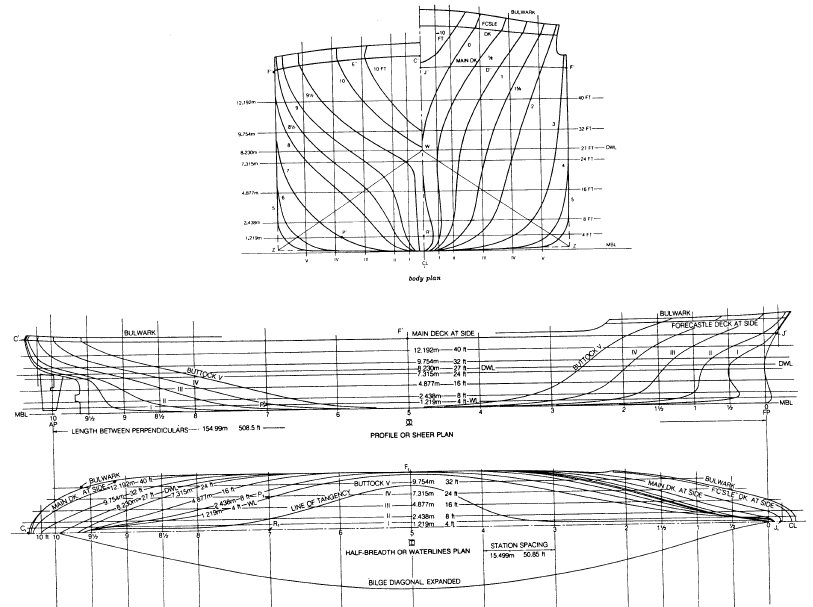 Τα ναυπηγικά σχέδια δεν είναι πάντα εύχρηστα στους υπολογισμούς
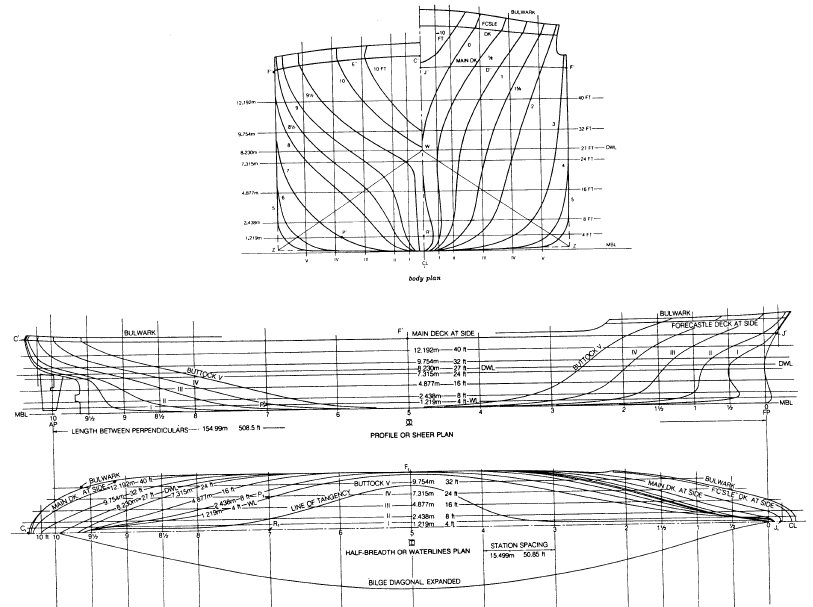 Παράδειγμα:
Υπολογίστε το εμβαδό της ισάλου επιφάνειας του πλοίου σε βύθισμα 8.23 m.
Τα ναυπηγικά σχέδια δεν είναι πάντα εύχρηστα στους υπολογισμούς
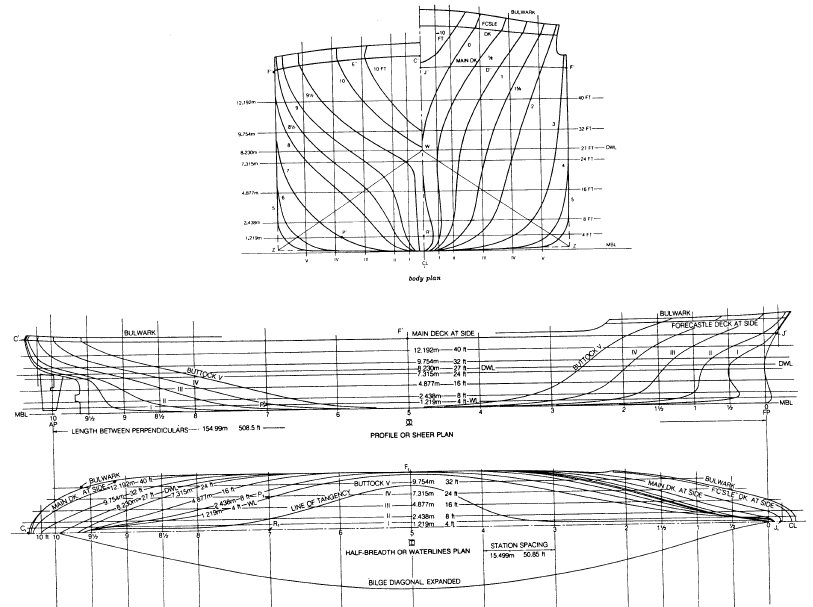 Παράδειγμα:
Υπολογίστε το εμβαδό της ισάλου επιφάνειας του πλοίου σε βύθισμα 8.23 m.
Ημι-ίσαλος γραμμή σε βύθισμα 8.23 m
Τα ναυπηγικά σχέδια δεν είναι πάντα εύχρηστα στους υπολογισμούς
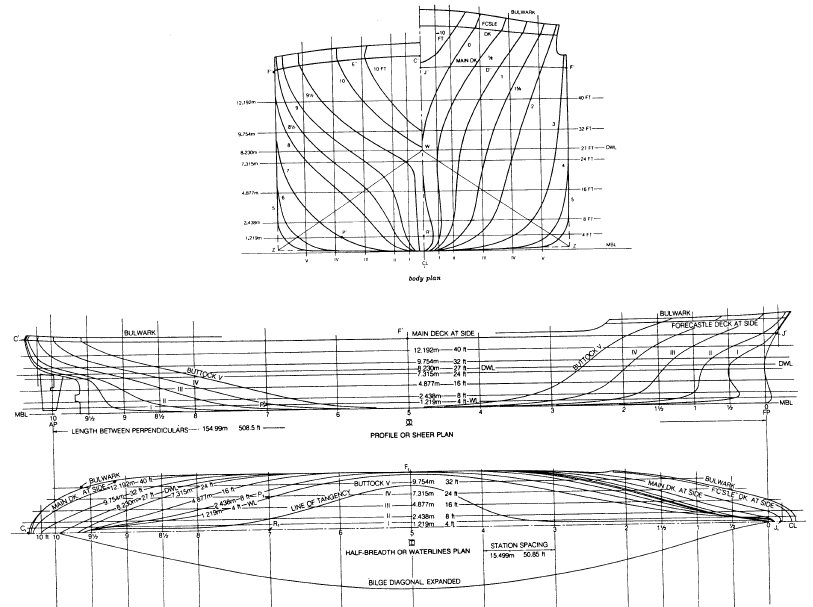 Παράδειγμα:
Υπολογίστε το εμβαδό της ισάλου επιφάνειας του πλοίου σε βύθισμα 8.23 m.
Ίσαλος επιφάνεια σε βύθισμα 8.23 m
Τα ναυπηγικά σχέδια δεν είναι πάντα εύχρηστα στους υπολογισμούς
1	Τα ναυπηγικά σχέδια δεν προσφέρουν ακρίβεια σε όλες 
	τις κλίμακες σχεδίασης.

2	Οι μαθηματικοί υπολογισμοί (εμβαδά, κέντρα επιφανειών, 	όγκοι, κλπ) είναι δύσκολο να γίνουν αποκλειστικά από τη 	γεωμετρία των ναυπηγικών γραμμών.
Table of offsets: διακριτά σημεία αντί για συνεχείς γραμμές
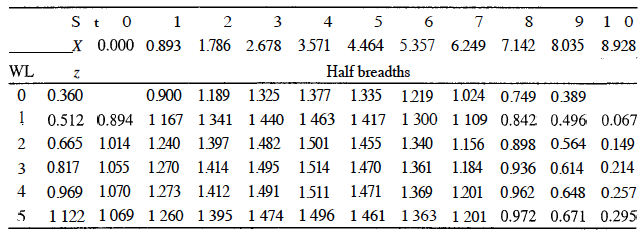 Table of offsets: διακριτά σημεία αντί για συνεχείς γραμμές
Εγκάρσιοι σταθμοί (ανά μήκος πλοίου)
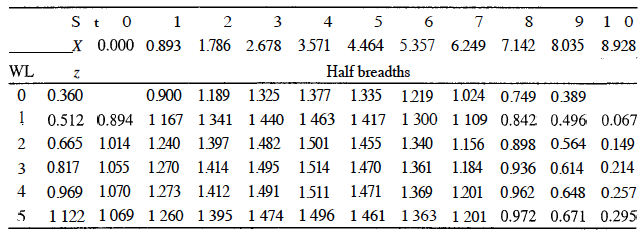 Table of offsets: διακριτά σημεία αντί για συνεχείς γραμμές
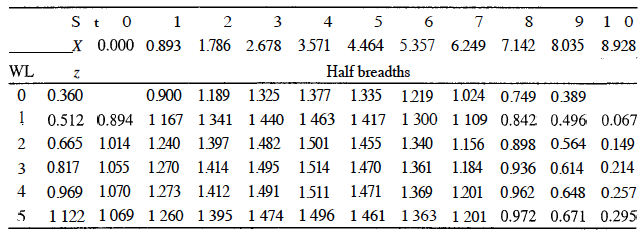 Ίσαλοι επιφάνειες (ανά βύθισμα)
Table of offsets: διακριτά σημεία αντί για συνεχείς γραμμές
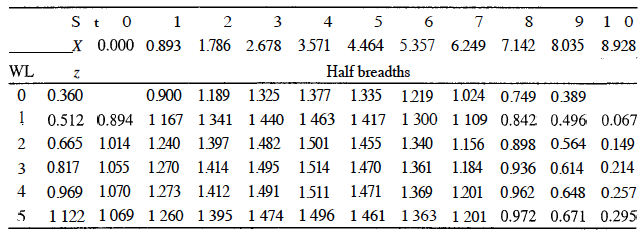 Διακριτά σημεία των ισάλων γραμμών
Ένα παράδειγμα...
Υπολογίστε το εμβαδό της ισάλου επιφάνειας του πλοίου σε βύθισμα 0,36 m από τη γραμμή σχεδίασης (BL).
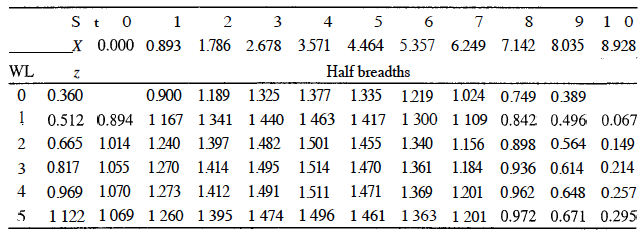 Υπολογίστε το εμβαδό της ισάλου επιφάνειας του πλοίου σε βύθισμα 0,36 m από τη γραμμή σχεδίασης (BL).
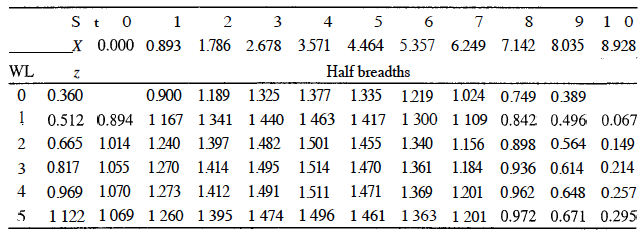 Υπολογίστε το εμβαδό της ισάλου επιφάνειας του πλοίου σε βύθισμα 0,36 m από τη γραμμή σχεδίασης (BL).
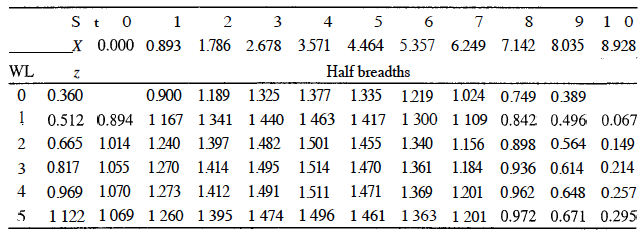 y [m]
x [m]
Υπολογίστε το εμβαδό της ισάλου επιφάνειας του πλοίου σε βύθισμα 0,36 m από τη γραμμή σχεδίασης (BL).
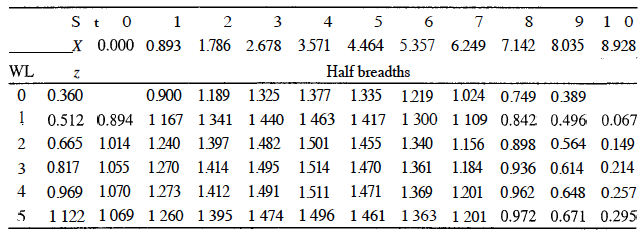 y [m]
x [m]
Υπολογίστε το εμβαδό της ισάλου επιφάνειας του πλοίου σε βύθισμα 0,36 m από τη γραμμή σχεδίασης (BL).
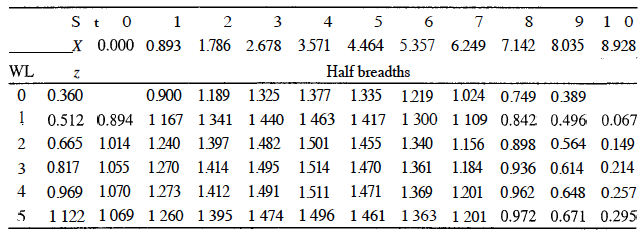 y [m]
x [m]
Το πρόβλημα δεν έχει ακόμα επιλυθεί !
Υπολογίστε το εμβαδό της ισάλου επιφάνειας του πλοίου σε βύθισμα 0,36 m από τη γραμμή σχεδίασης (BL).
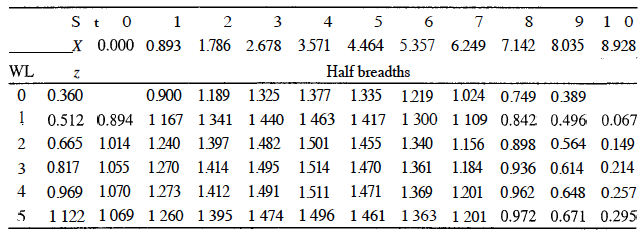 y [m]
Πώς θα υπολογίσουμε 
το εμβαδό του σχήματος;
x [m]
Οι υπολογισμοί τέτοιων επιφανειών (όγκων, ροπών, κλπ) γίνονται με μεθόδους της αριθμητικής ανάλυσης.
y
x
y2
y3
y4
y1
y5
x2
x4
x5
x1
x3
Δx
όπου:
Οι υπολογισμοί τέτοιων επιφανειών (όγκων, ροπών, κλπ) γίνονται με μεθόδους της αριθμητικής ανάλυσης.
y
yn-1
y2
yn
y3
y1
. . .
h
h
h
x
x1
x2
xn-1
xn
x3
, με    n = 3, 5, 7, ... (περιττός αριθμός)
όπου
Πώς περιγράφεται ένα πλοίο εξωτερικά;
Γεωμετρικά χαρακτηριστικά της γάστρας των πλοίων
Ναυπηγία – ΝΔ ΙV (Μαχ) 8ο Εξάμηνο
Διάλεξη 9η